Schulbuchausleihe
Persönliche Vorsprachen sind nur mit Terminvereinbarung möglich!
Unter dem Onlinelink https://tevisweb.ludwigshafen.de/ können Sie einen Termin für eine persönliche Vorsprache vereinbaren. 
Anfragen gerne auch per E-Mail: 	schulbuchausleihe@ludwigshafen.de 
Weitere Informationen unter: 
www.ludwigshafen.de – folgenden Sie folgenden Reitern: Bürgernah/Bürgerservice/Dienstleistung-a-z/Lernmittelfreiheit
oder nutzen Sie den QR-Code um direkt zum Antragsformular zu gelangen:
Kontakte nach Buchstabenzuordnung (nach dem Familienname des Kindes): 
A-C Tel. 0621-504-3016 			M-O Tel. 0621-504-2478 
D-J Tel. 0621-504-3019 			P-S Tel. 0621-504-2658 
K-L Tel. 0621-504-2485 			Sch, St, T-Z Tel. 0621-504-2471 
Jugendeinrichtungen Tel. 0621-504-2466

Bürozeiten – Servicebüro (Rheincenter), 		Postanschrift: 
Rathausplatz 10, 67059 Ludwigshafen 		Stadt Ludwigshafen am Rhein 
Montag: 	geschlossen 			Bereich Schulen 
Dienstag:	 9.00 – 11.30 Uhr und 14.00 – 16.00 Uhr 	Postfach 21 12 25 
Mittwoch: 	geschlossen 			67012 Ludwigshafen 
Donnerstag: 	9.00 – 11.30 Uhr und 14.00 – 16.00 Uhr 
Freitag:	9.00 – 11.30 Uhr
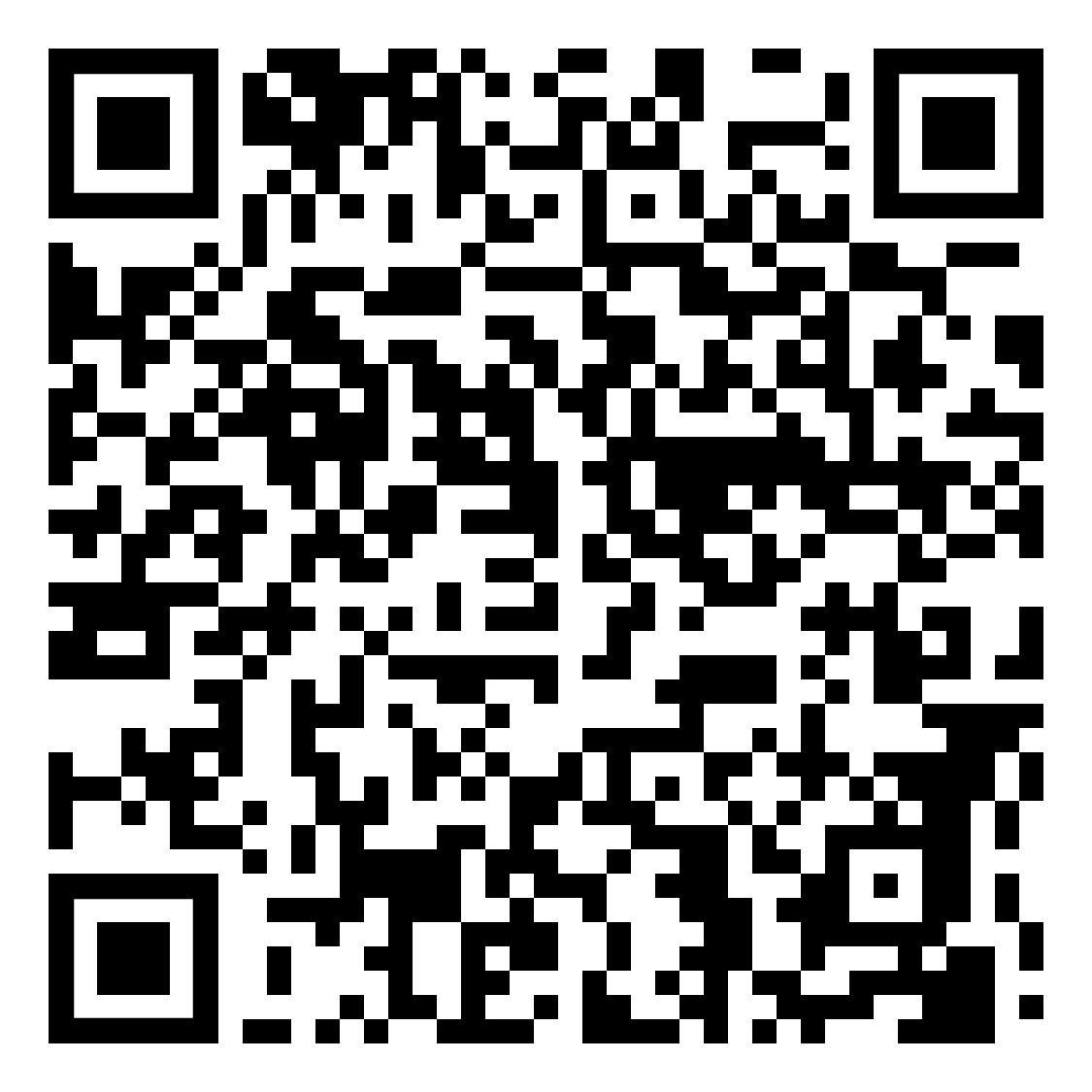